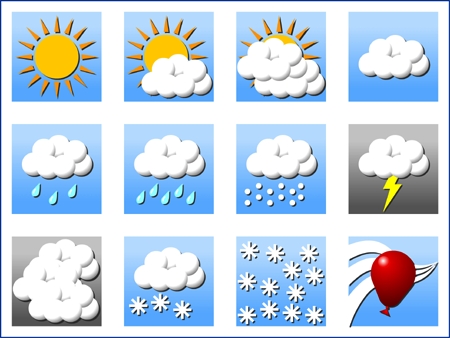 Tenkiてんきweather
When you want to ask somebody what the weather is like, you use the following expression:
How is the weather?
てんき　は　どう　です　か？
　　Tenki　 wa 　dou 　desu　 ka?
    
                         topic particle                     is    question marker

        weather                     how
To answer that question is simple:
( weather or adjectives ) + desu.

Learn the following vocabulary about weather which will enable you to talk about weather in Japanese
Atsuiあついhot
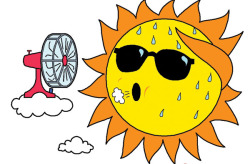 Atatakaiあたたかいwarm
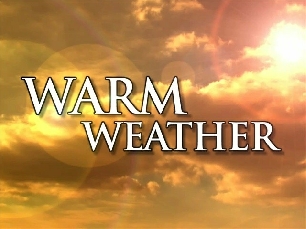 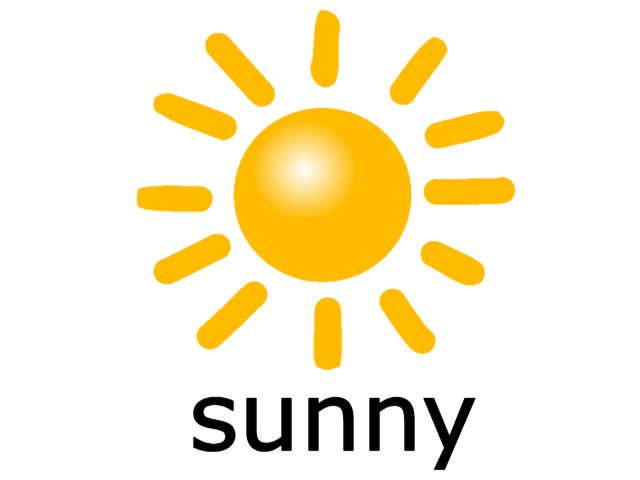 Hareはれsunny
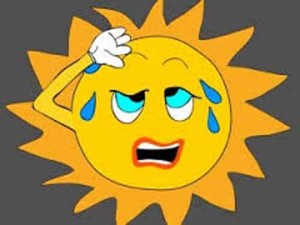 mushiatsuiむしあついmuggy; hot and humid
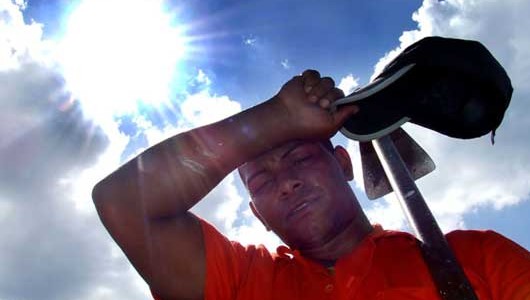 suzushiiすずしい
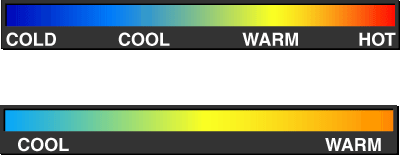 samuiさむいcold
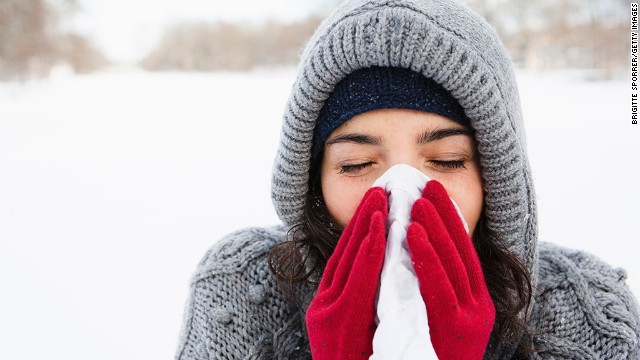 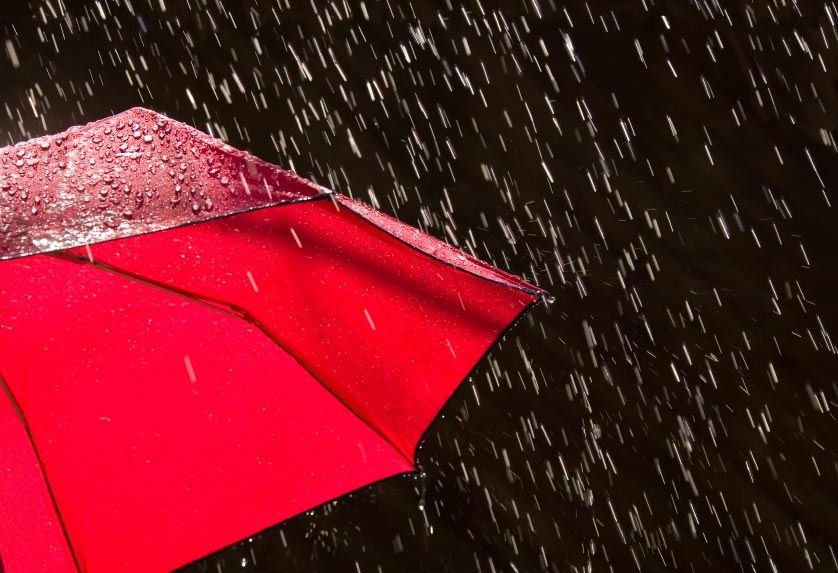 ameあめrain
kumoriくもりcloudy
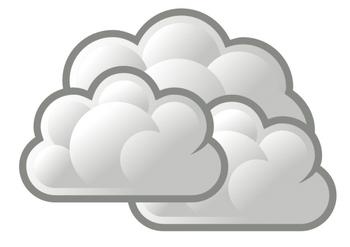 Yukiゆきsnow
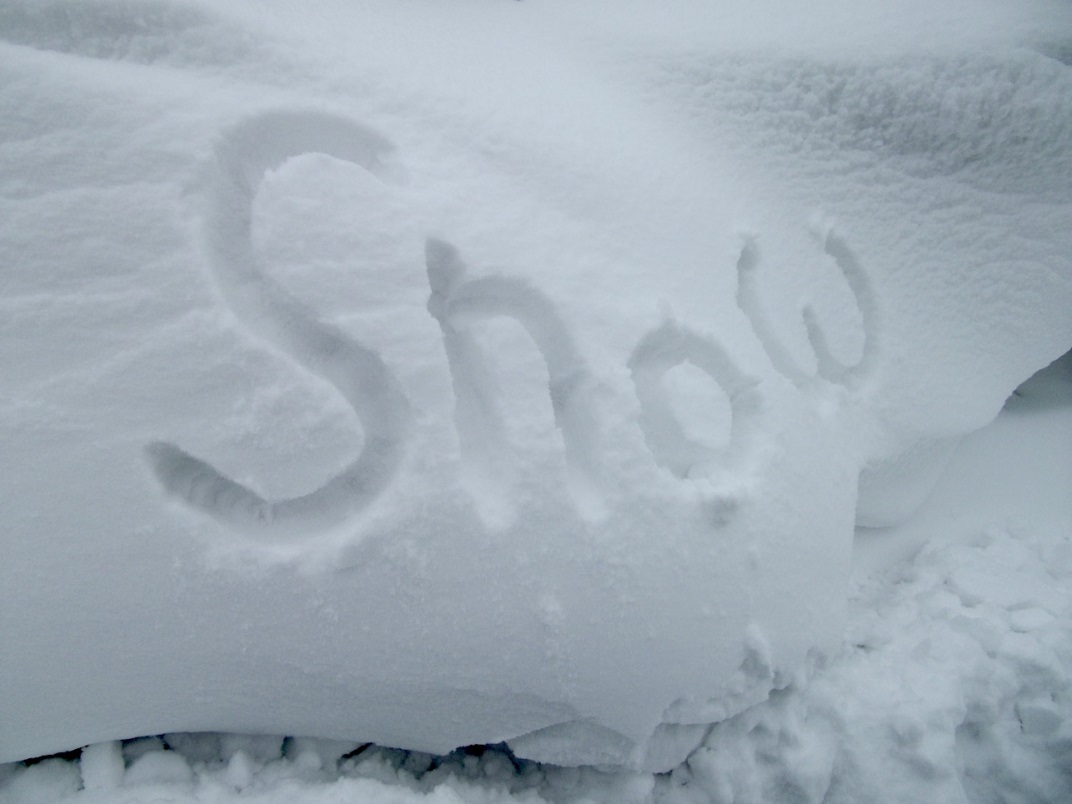